«Моя педагогическая находка»
«Мультипликация, как средство речевого развития».
«использование мультипликации в работе над  чистоговорками»
Чистоговорка - это зарифмованная фраза, в которой часто повторяется какой-либо звук. 
Чистоговорки используются в педагогической практике в качестве речевой зарядки и автоматизации звуков. 
Чистоговорка используется и как средство для исправления речевых дефектов. 

Чистоговорка                        скороговорка.
Основная цель - обучение детей четкому произношению звуков.
мультипликация
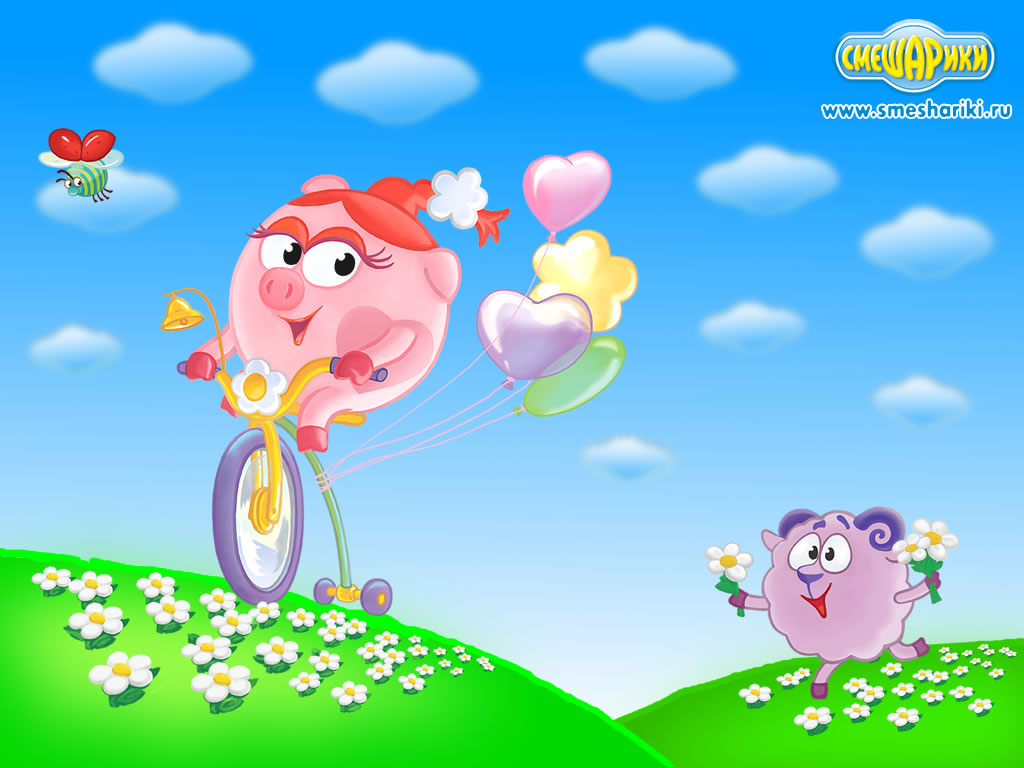 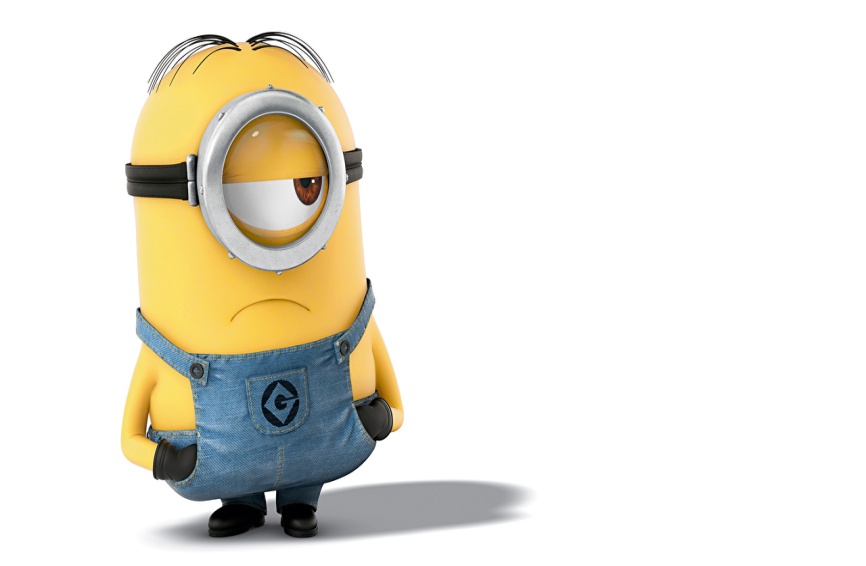 задачи:
Задачи:
Побуждать в ребёнке желание самому активно участвовать в процессе исправления звукопроизношения.
Оптимизировать процесс автоматизации за счёт включения в работу слухового, двигательного, кожно-кинестетического, зрительного анализаторов.
Формировать моторные навыки, навык звукового анализа и синтеза, звуко-слоговую структуру слова, навыки ориентировки на плоскости, умение осуществлять самоконтроль.
Развивать мелкую моторику, речевое дыхание, слуховое внимание, фонематический слух, просодическую сторону речи.
Активизировать процессы восприятия, внимания, памяти, мышления.
Повышать познавательную активность и работоспособность детей.
«использование мультипликации в работе над  чистоговорками»
Мультстудии
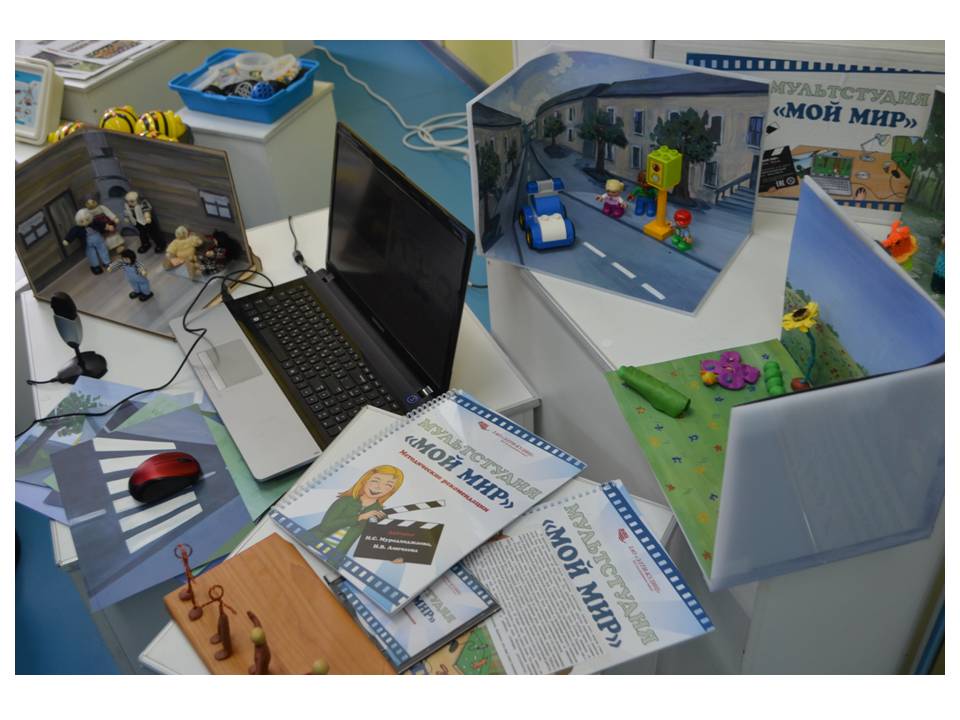 Мультстудии
рабочее место- мультстудия
Экскурсии
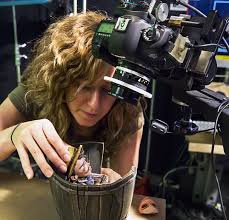 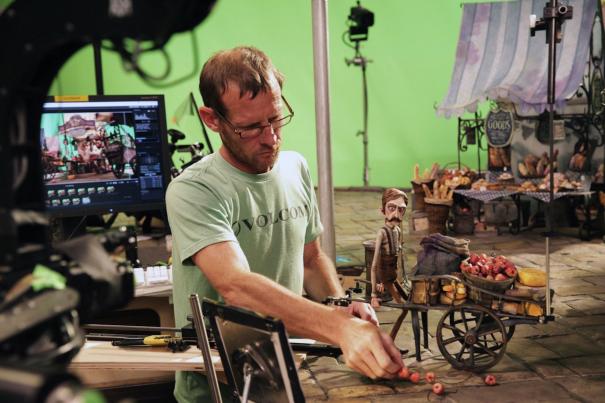 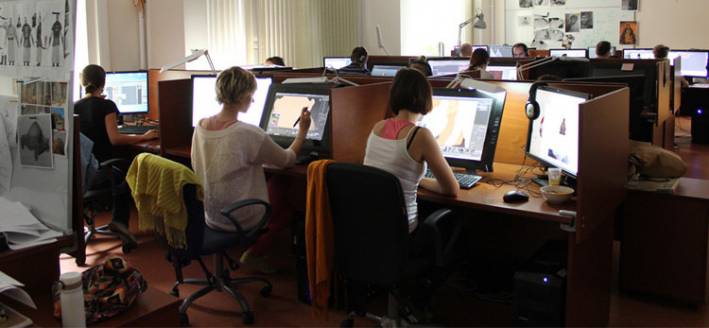 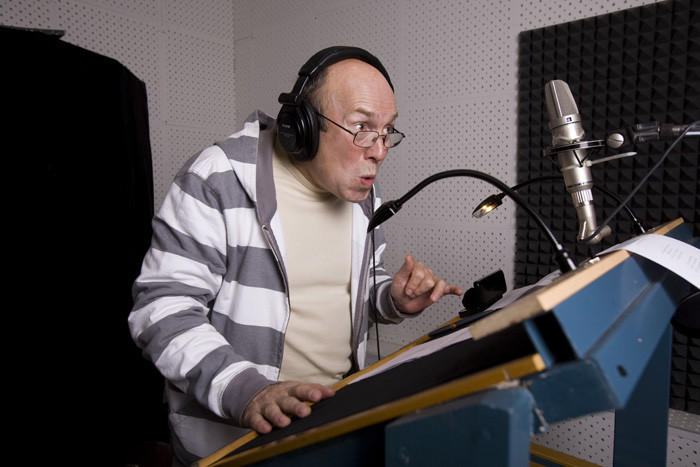 Видеосюжеты
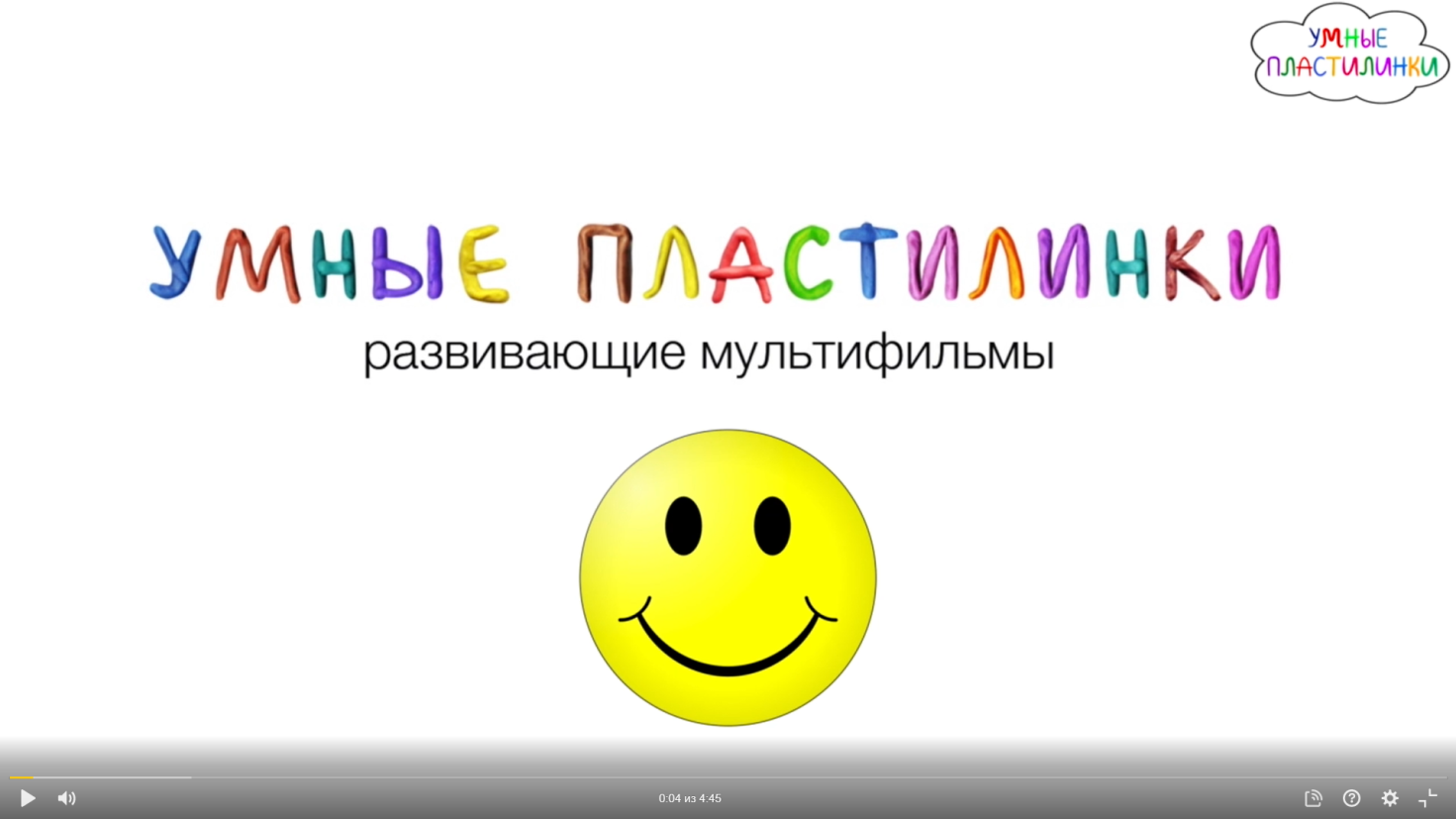 Техники мультипликации
Мультфильм – рисунок создается за счет множества рисунков, которые передают эффект движения персонажа. Также можно использовать покадровую съемку создания рисунка.
Техники мультипликации
В мультфильме – аппликации героями являются фигуры, выполненные в аппликативной технике, т. е. персонаж состоит из отдельных частей. Также могут быть цельные фигурки персонажа. Тогда герой будет ограничен в действиях, он сможет только перемещаться.
Техники мультипликации
Пластилиновый мультфильм создаётся за счет фигур, вылепленных из пластилина. Он может быть как плоским, так и объемным. В таком мультфильме также может быть постепенное появление рисунка в кадре.
Знакомство с чистоговоркой
Выбор техники мультипликации
Изображение сюжета
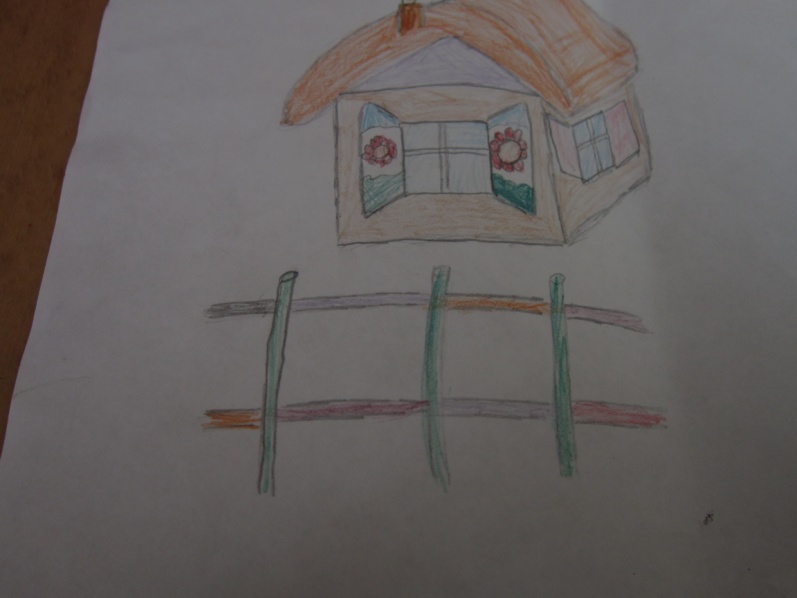 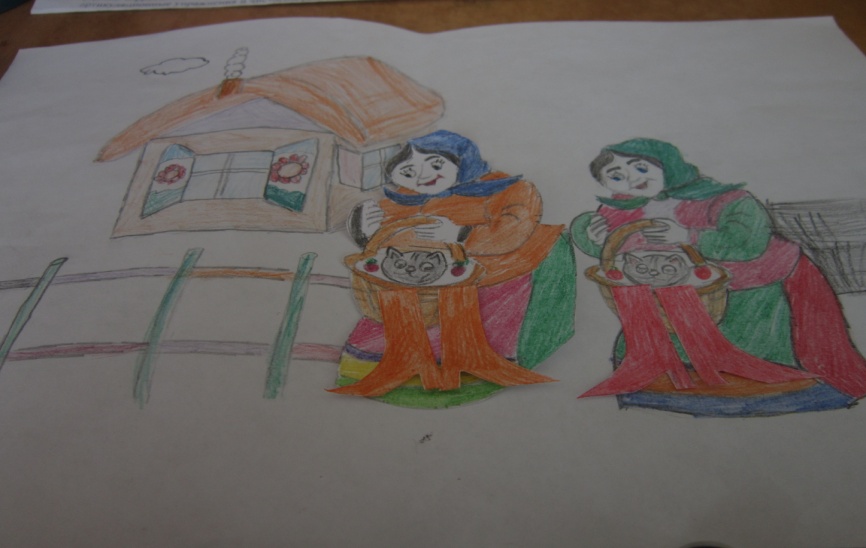 Изображение сюжета
Пластилиновый мультфильм
Мультфильм -аппликация
съемка
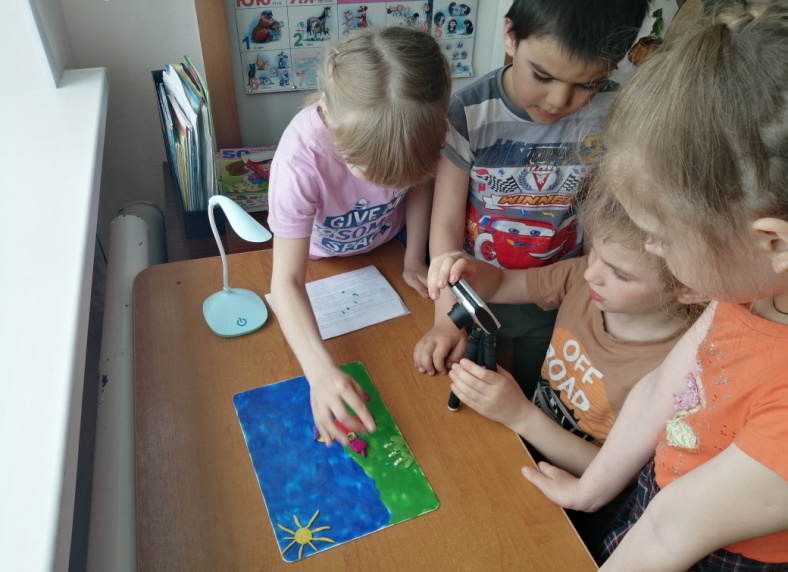 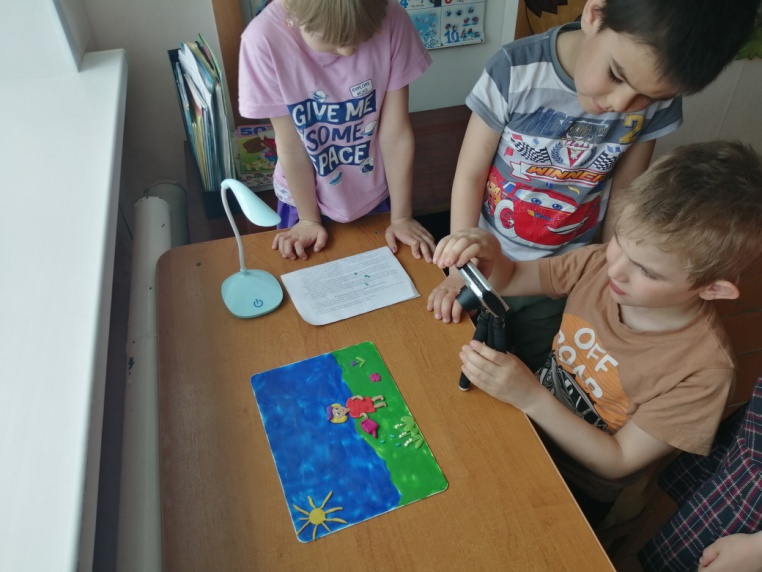 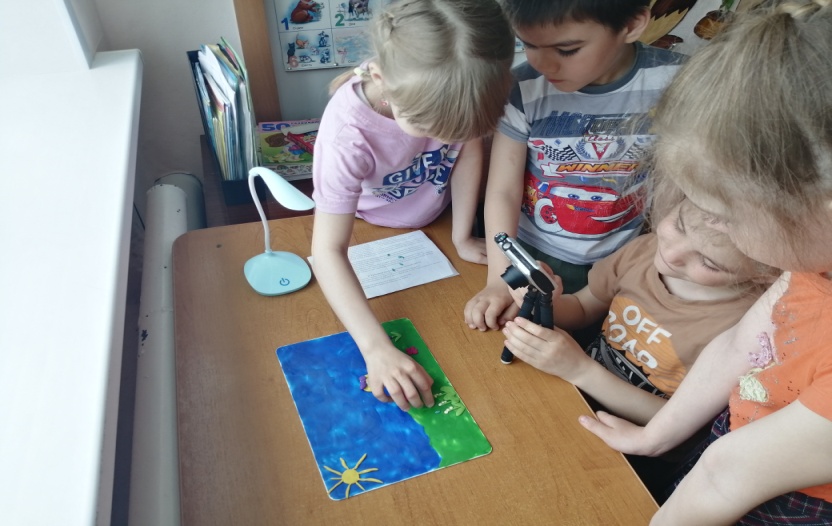 М.М.Кольцова –стимулируя мелкую моторику, мы активируем зоны, отвечающие за речь.
съемка
Запись звука
коррекционная работа
Обработка в программе Soni Vegas Pro 10.0
Файл- открыть
Вставка - звуковая дорожка
Файл-открыть
Выделить готовый объект
Файл- Создать как…
Сохранение в режиме avi или  mp4
Готовый мультфильм
Работы детей
«Тот, кто не смотрит вперёд, оказывается позади»
Джордж Гербердт